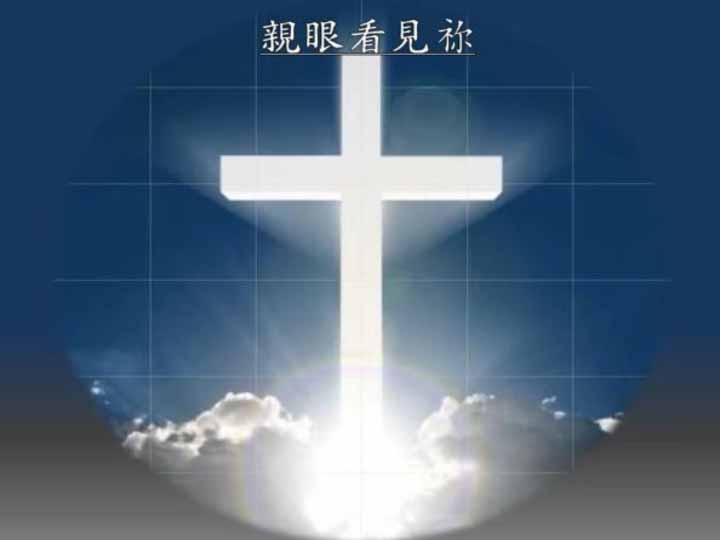 詞/曲：鄧淑儀
我從前風聞有祢
現在親眼看見祢
約伯記42:5
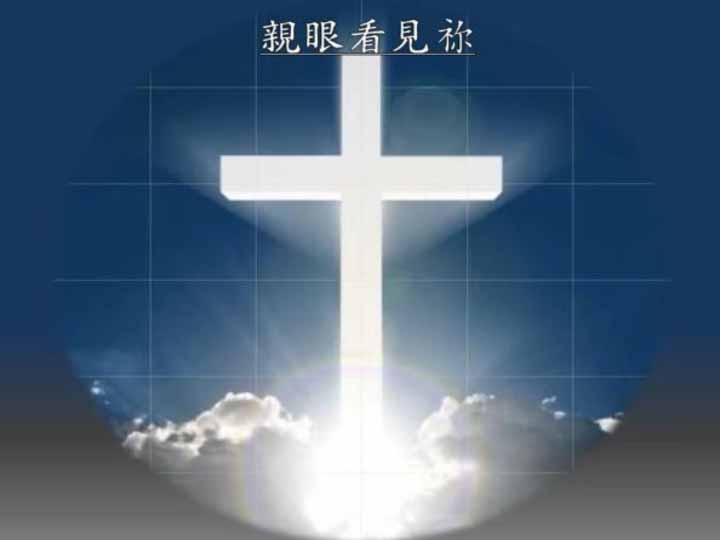 有祢
我生命不一樣
有祢
我生命再燃亮
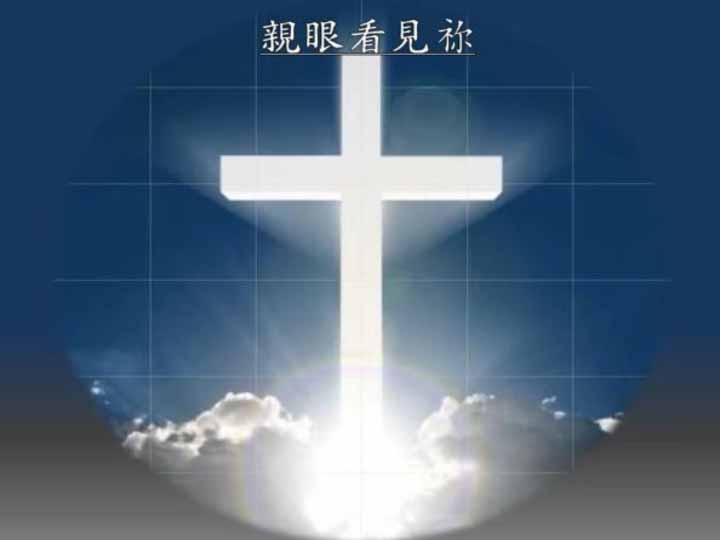 有祢
我不害怕困難
有祢
我有滿足的喜樂
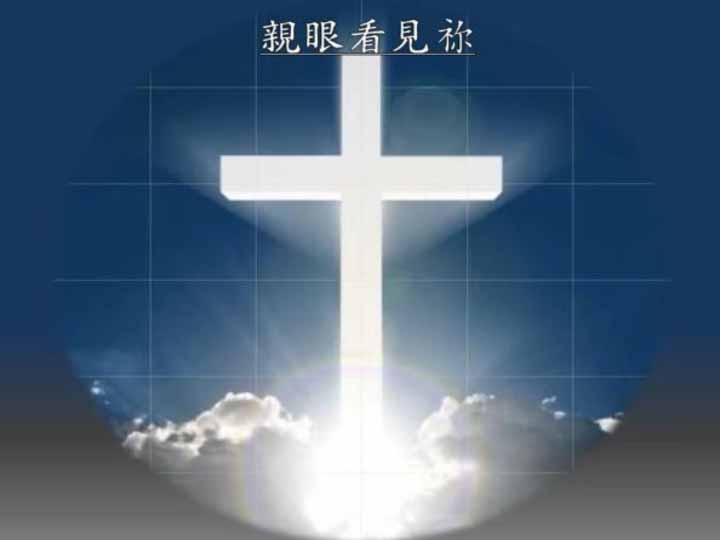 我在深處裡
求告祢
祢在天上
聽我禱告
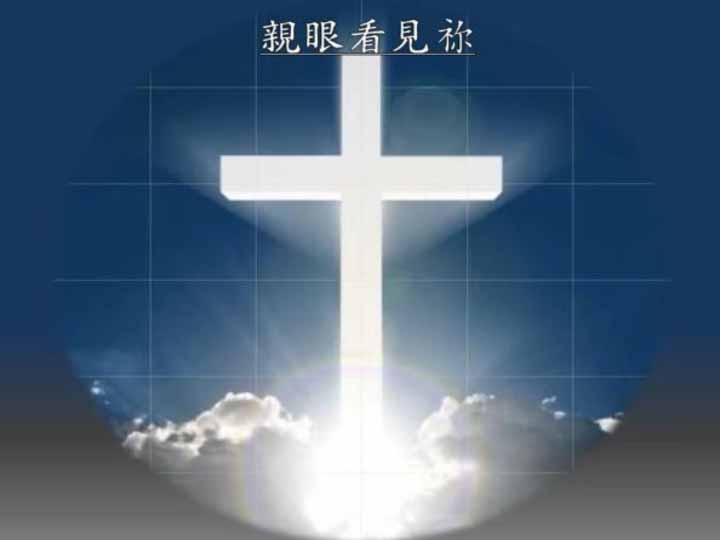 祢是我
堅固避難所
我讚美祢
直到永遠
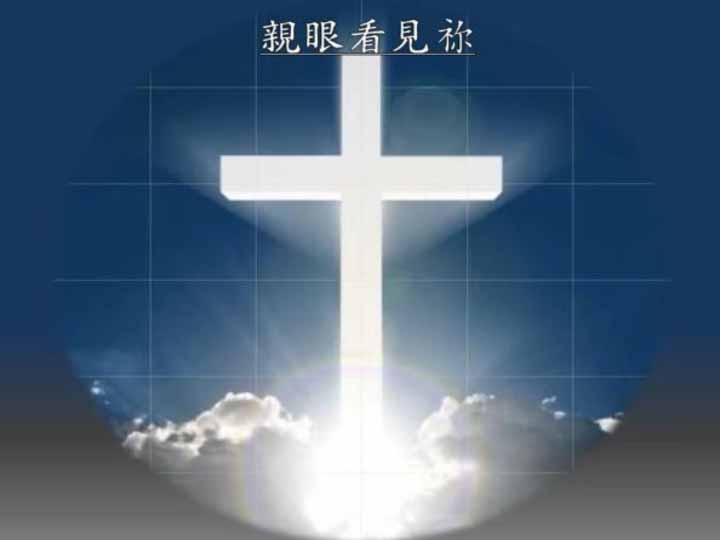 太陽還存
月亮還在
人要敬畏祢
直到萬代
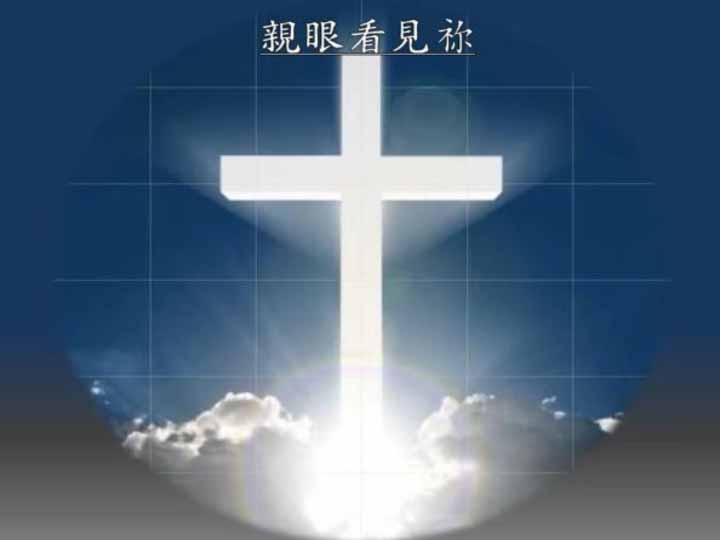 我從前
風聞有祢
現在我
親眼看見祢